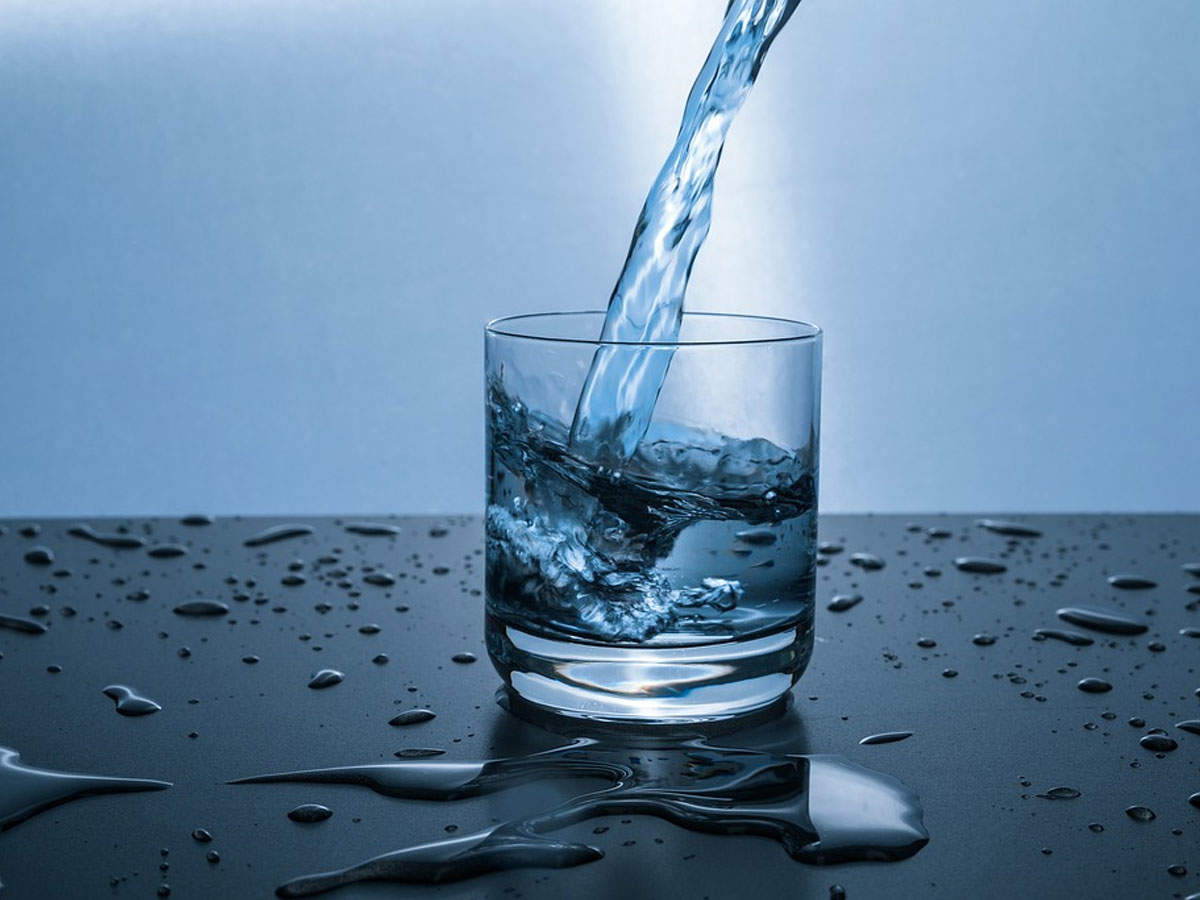 Tekutiny a pitný režim
Význam H2O v organismu
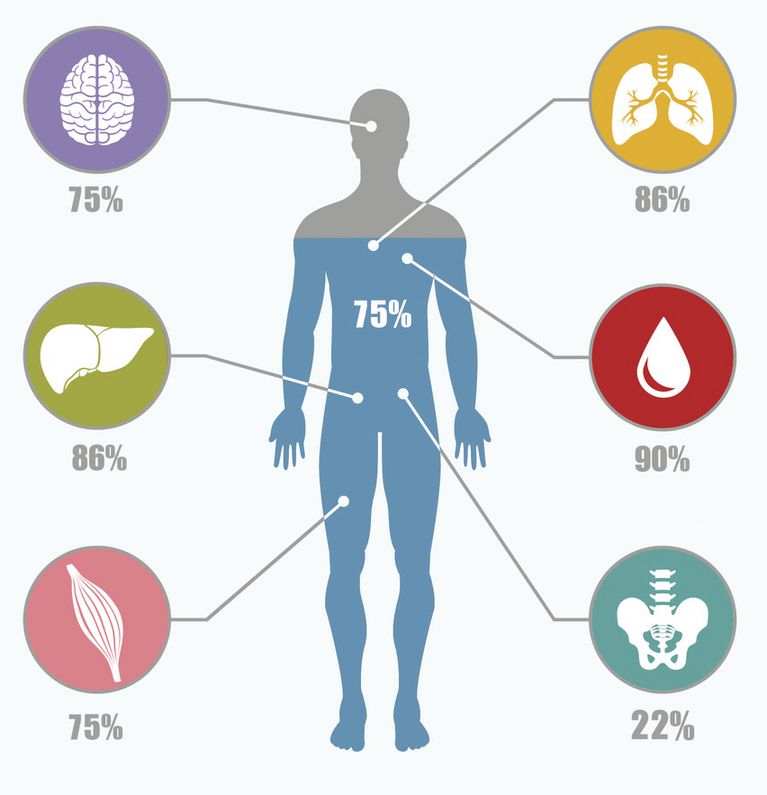 Voda tvoří až 75 % lidského organismu
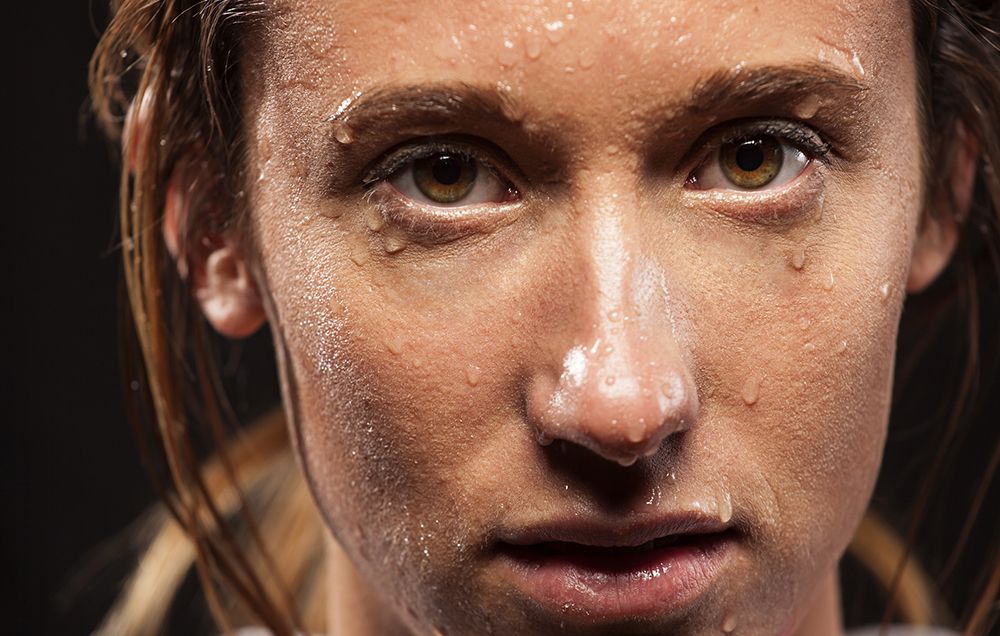 Stabilita tělesných tekutin jako jedna z podmínek homeostázy
Lidský organismu je velmi citlivý na pravidelný příjem tekutin a jejich případné ztráty, což je také důvod, proč je člověk bez příjmu tekutin schopen přežít pouze několik dnů.
Kolik by měl člověk vypít tekutin za den je dnes velmi diskutované téma. Zejména ve sportu, kde můžou ztráty tekutin velmi ovlivnit výkonnost sportovce (hlavně vytrvalostní výkony).
Obecná doporučení, pro optimální přísun tekutin u dospělé populace je množství 30-40 ml/kg TH. 
Výjimku však opět budou tvořit náročné a dlouhotrvající výkony!
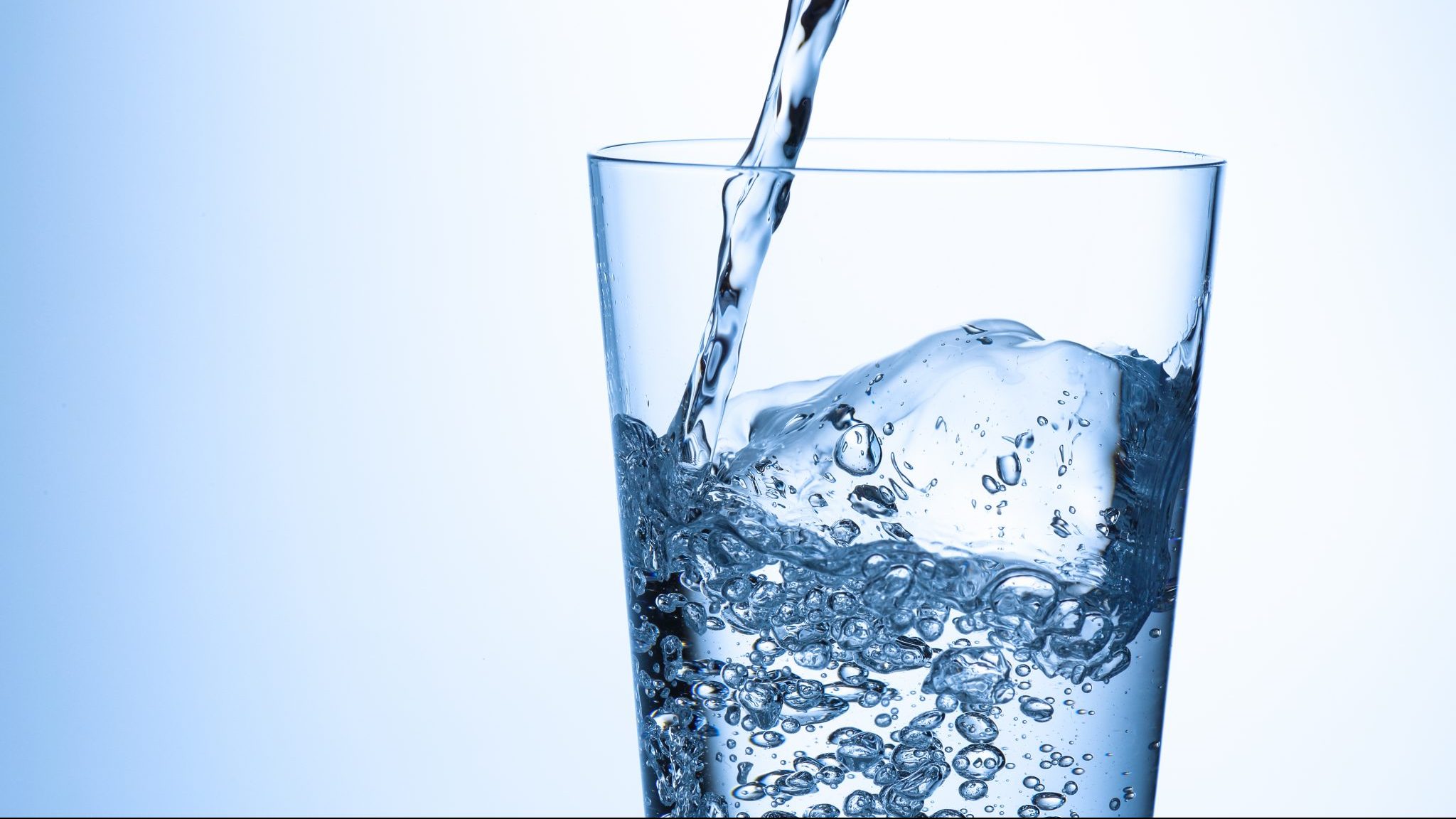 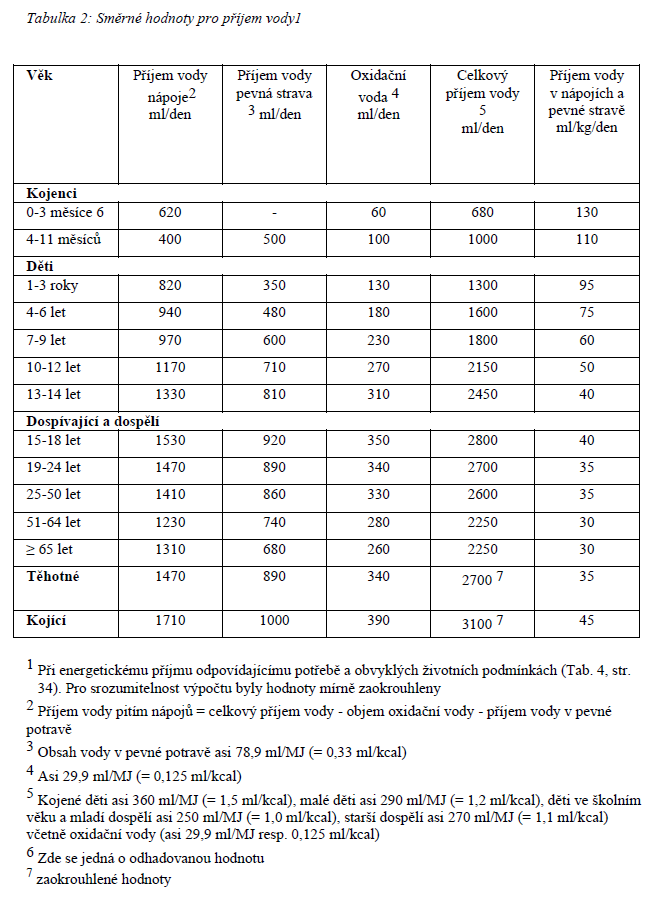 Zdroj: Referenční hodnoty pro příjem živin DACH
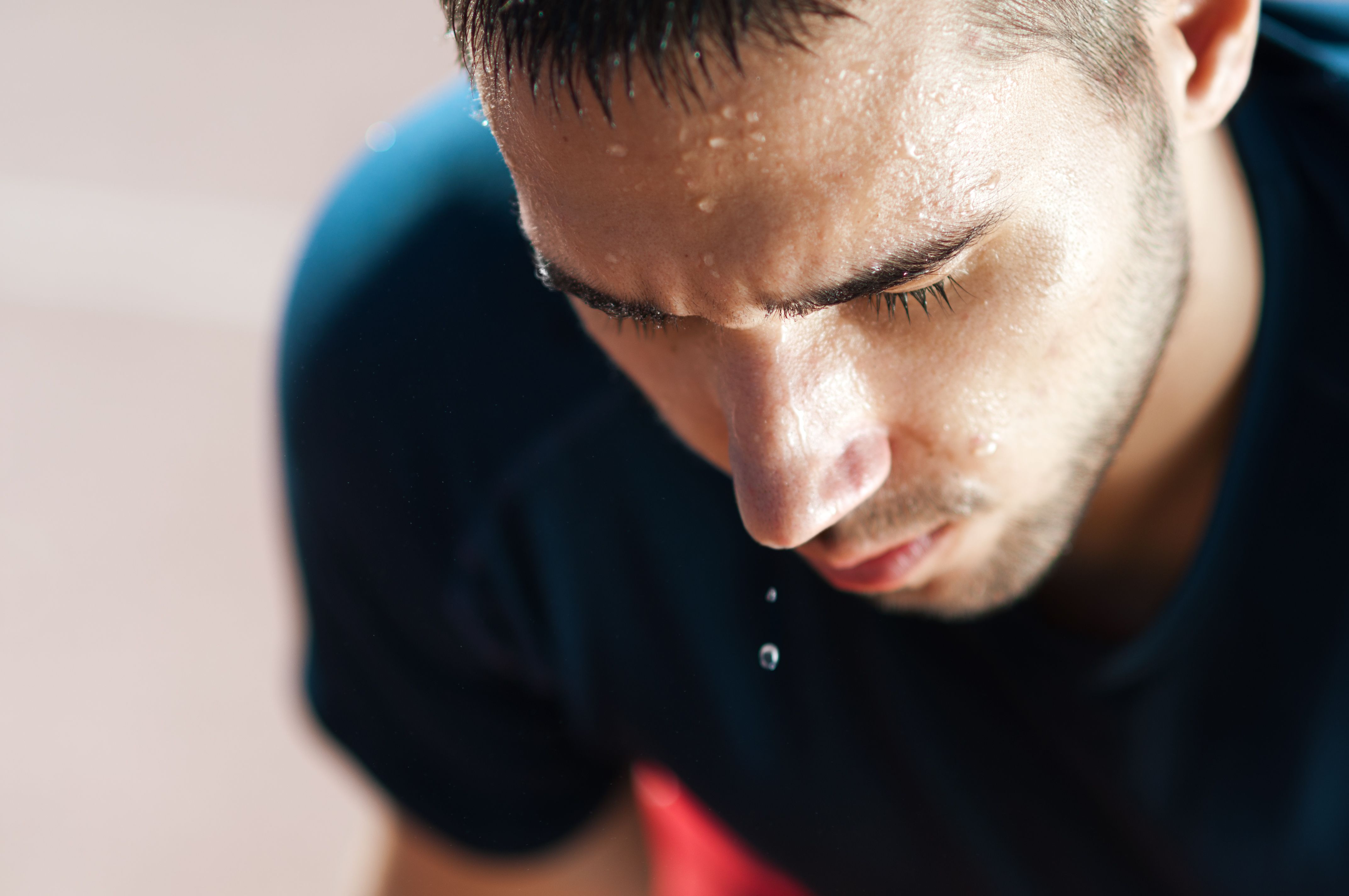 Ztráty tekutin
Je několik cest, které snižují CTV a vliv na míru těchto ztrát má zejména okolní teplota a vlhkost, intenzita fyzické aktivity a potřeba organismu odvádět přebytečné teplo. Ztráty mohou také navyšovat některá onemocnění a jejich projevy (horečka, průjem atd.).
Voda tělo opouští několika cestami:
Pot, moč, stolice, dýchání 
a odpařením z kůže (tzv. evaporace).
Ztráty tekutin při fyzické aktivitě
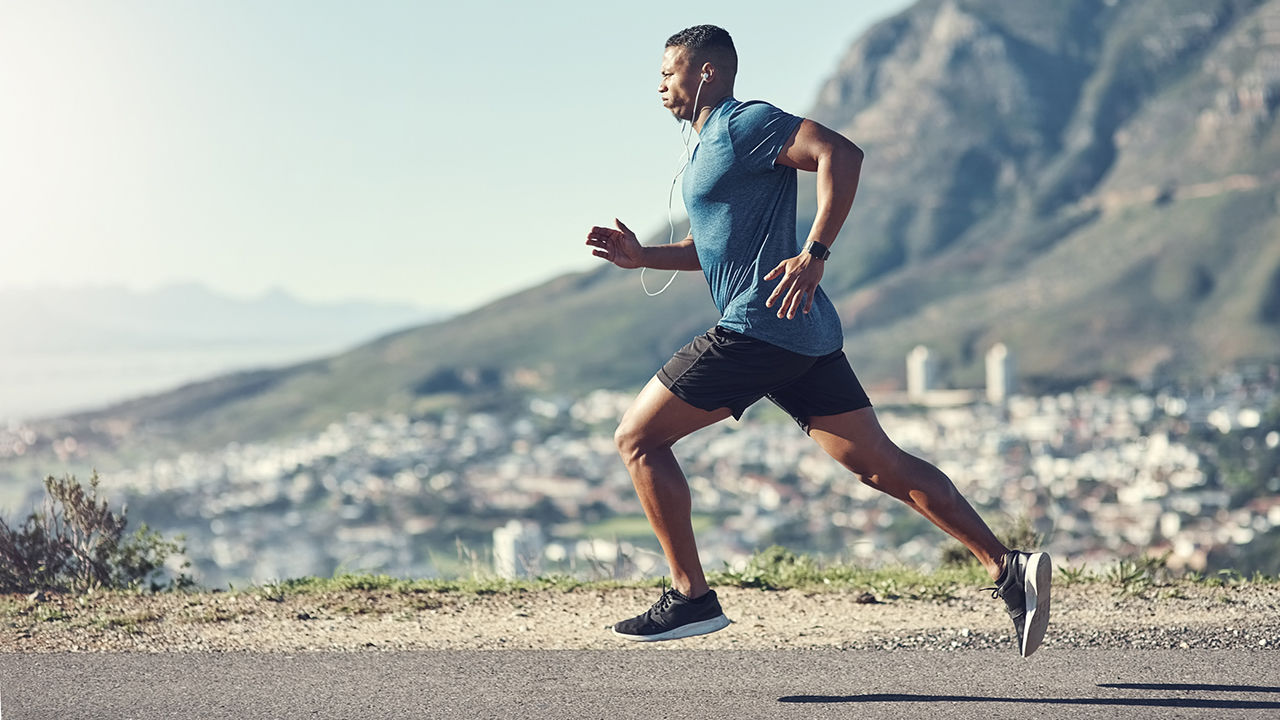 Ztráty tekutin při zvýšené okolní teplotě a fyzické aktivitě – Míra dehydratace
Následující tabulka ilustruje, jaký má na ztráty tekutin vliv okolní teplota a míra fyzické aktivity:
Míra dehydratace je určována procentuálním poklesem tělesné hmotnosti, aby bylo možné ji objektivizovat.
Již 2 % ztráta může negativně ovlivnit vytrvalostní výkony!
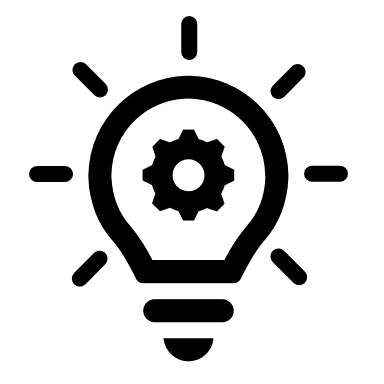 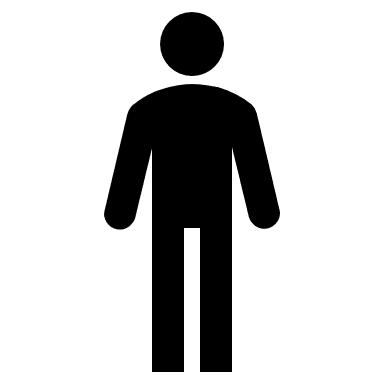 Ztráty tekutin při zvýšené okolní teplotě a fyzické aktivitě – Míra dehydratace
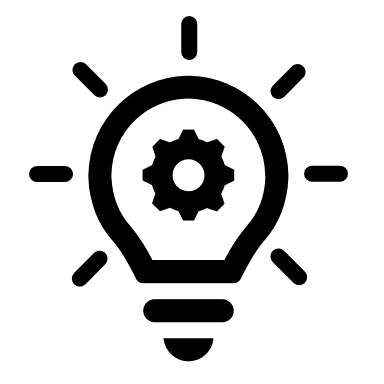 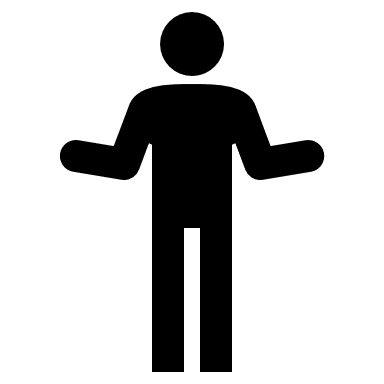 Následující tabulka zobrazuje negativní dopady na organismus s narůstající mírou dehydratace:
U vytrvalostních výkonů se obecně popisují negativní vlivy na výkonnost již při 2% míře dehydratace. U silově-rychlostních výkonů dochází k jejich narušení většinou až při 4% míře dehydratace.
Jsem dostatečně hydratován – Stav normohydratace
Zajistit si dostatečnou hydrataci (zejména v teplém počasí či při náročném fyzickém zatížení) vyžaduje pravidelný pitný režim. Nárazové dávky velkého množství tekutin je pro organismus mnohem náročnější zpracovat.
Na místě je také kontrola některých fyziologických ukazatelů:
Pocit žízně (není vždy objektivní – každý má jinou frustrační toleranci)
Barva moči
Čirá = normohydratace
Tmavá a žlutě zbarvená = dehydratace
Změny hmotnosti
Míru dehydratace nám však vždy odhalí pouze sledování změn hmotnosti!
Ačkoli je sledování barvy moči poměrně objektivní metodou, existuje celá řada potravin, která nám toto sledování může ovlivnit. Jsou to například červená řepa, větší množství mrkve či doplňky stravy jako je B-komplex a beta-karoten nebo některé léky obsahující žlutá barviva.
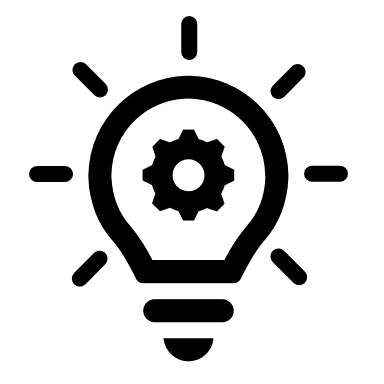 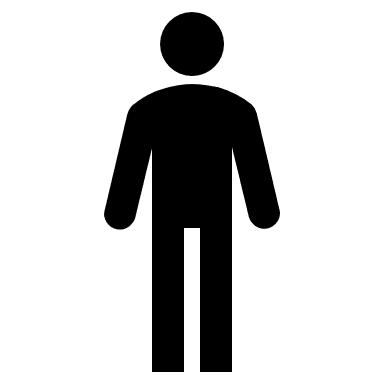 Doporučení pro zajištění normohydratace a rehydratace
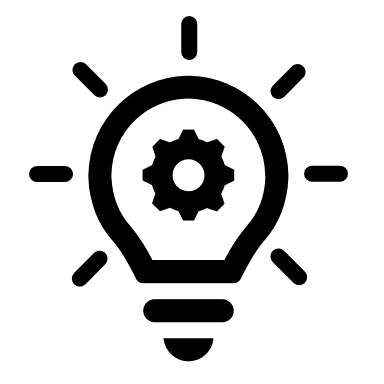 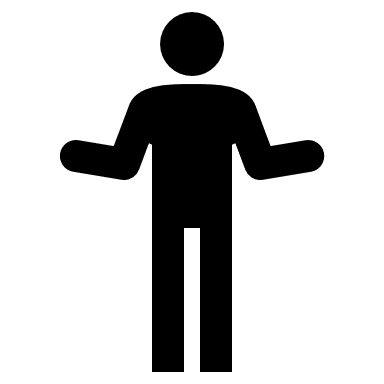 Existuje univerzální doporučení pro pitný režim před, během a po fyzické aktivitě:





Je ale potřeba si uvědomovat individualitu každého z nás, ne všichni „se potí stejně“! S pitným režim proto velmi úzce souvisí individuální míra pocení (l/h)
U výkonů kratších 60 minut stačí doplňovat tekutiny pouze vodou. Výkony delšího trvání, případně výkony v horkém prostředí, je vhodné podpořit iontovými nápoji.
Během vytrvalostní aktivity je prokázán pozitivní vliv podávání roztoku sacharidů a
elektrolytů, zejména sodíku (Na+).
Muž, 80 kg během 2 hodin cyklistiky ztratí 1 kg tělesné hmotnosti:
1 kg … míra dehydratace 1,25 %
Aby splnil doporučení pro rehydrataci, je potřeba vypít 1,2-1,5 l tekutin.
Výpočet míry dehydratace
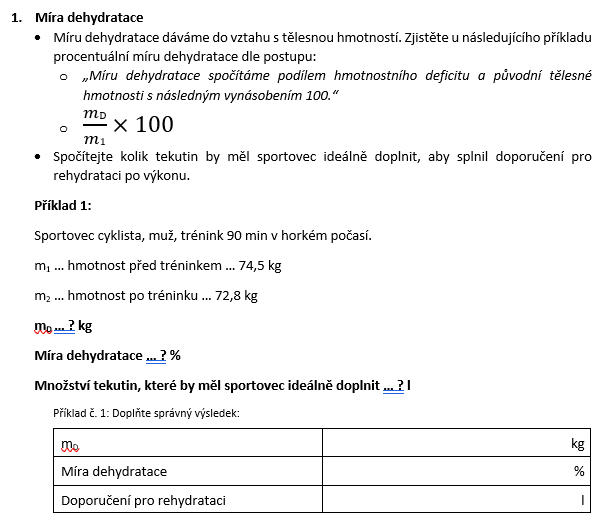 1,7
2,2
~2-2,5
Výpočet míry dehydratace
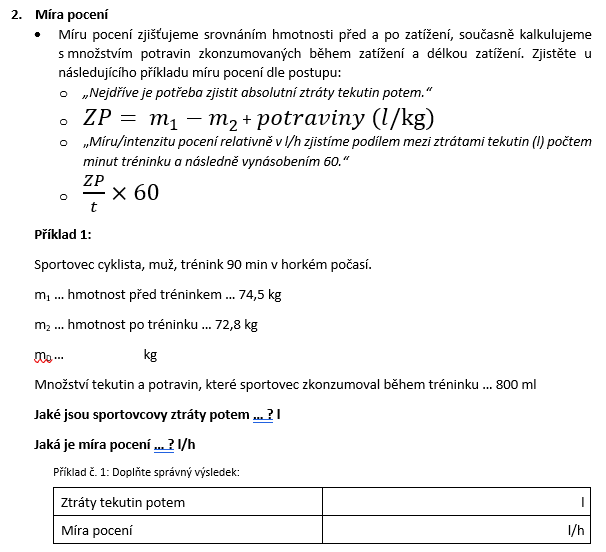 1,7
2,5
1,7
Po zátěži.
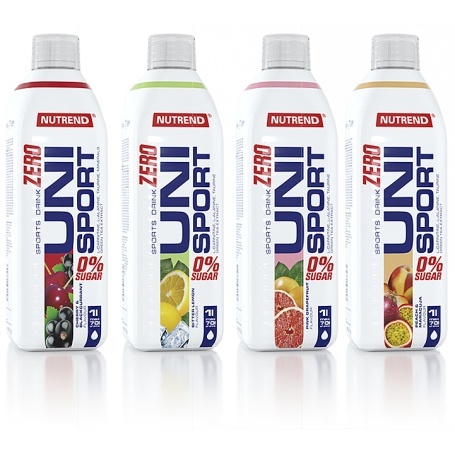 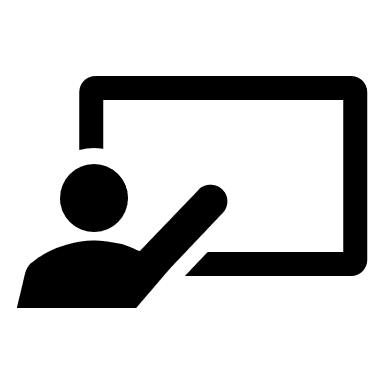 Iontové vs. sportovní nápoje
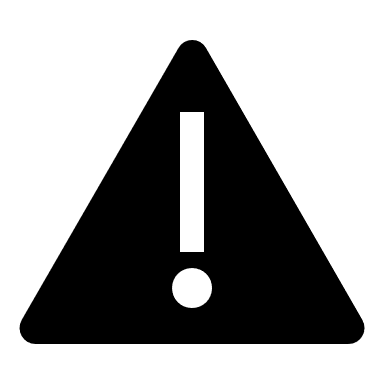 Iontové nápoje
Slouží primárně k doplnění ztracených elektrolytů a podpoře rehydratace (společný transport například Na+ a H2O na úrovni střev).
Sportovní nápoje
Tyto nápoje nabízí současné doplnění tekutiny, elektrolytů a energie.
Ideální koncentrace sacharidů v nápoji v podpoře náročných či dlouho trvajících vytrvalostních výkonů nebo regenerace a rehydratace po skončení zátěže je 6-8 %.
Sportovní nápoje tedy zařazujeme během nebo po skončení PA.
Klíčovým elektrolytem v procesu rehydratace je sodík (Na+).
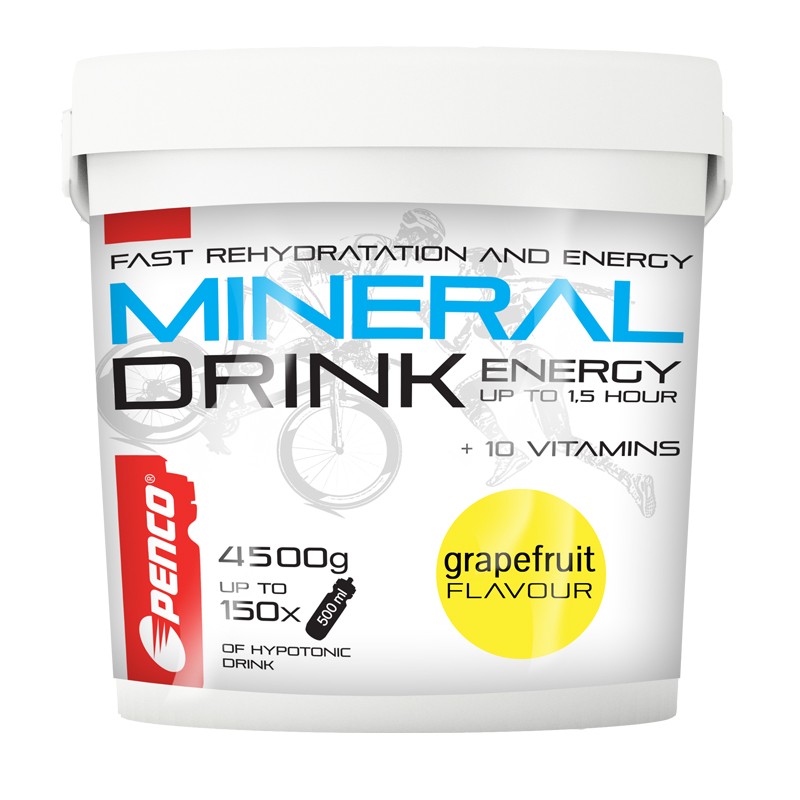 Obecná doporučení pro příjem sodíku a sacharidů v podpoře sportovních výkonů
Hypotonický (během) vs. hypertonický (po)
Ideální koncentrace sacharidů 6-8 %.


Vhodná (typická) koncentrace Na ve sportovních nápojích 10-30 mmol/l (230-660 mg Na/l).
Hypotonické a isotonické nápoje.
Koncentrace Na hypertonických rehydratačních nápojů dosahuje 50-90 mmol/l (1150-2070 mg Na/l)
Tato koncentrace odpovídá 2-5 g NaCl, což se nutně projeví na chuti.
S těmito znalostmi si člověk může iontový nápoj připravit i doma. Kombinací 1 l vody, citrónové šťávy, 0,5 g kuchyňské soli a 60 g glukózy či maltodextrinu si velice jednoduše můžete vyrobit vlastní nápoj, který splní i ty nejvyšší standardy doporučení světových organizací sportovní výživy.
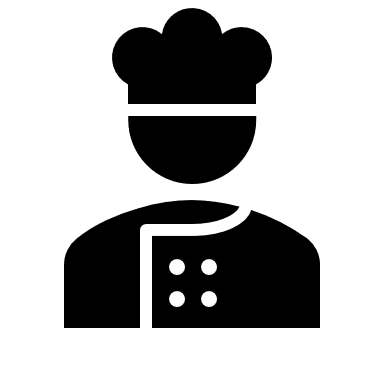 1 mmol Na/l = 23 mg Na/l
Na : Cl = 2 : 3
5 g kuchyňské soli … 2 g Na
Odhad ztrát tekutin u maratonu pro běžce různých hmotností, různé rychlosti běhu a variabilního příjmu tekutin
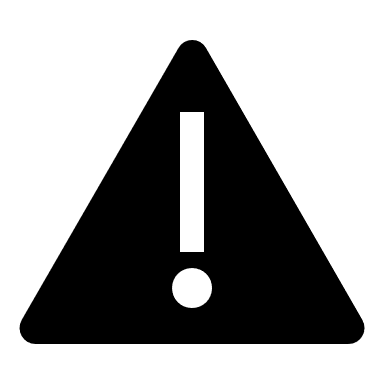 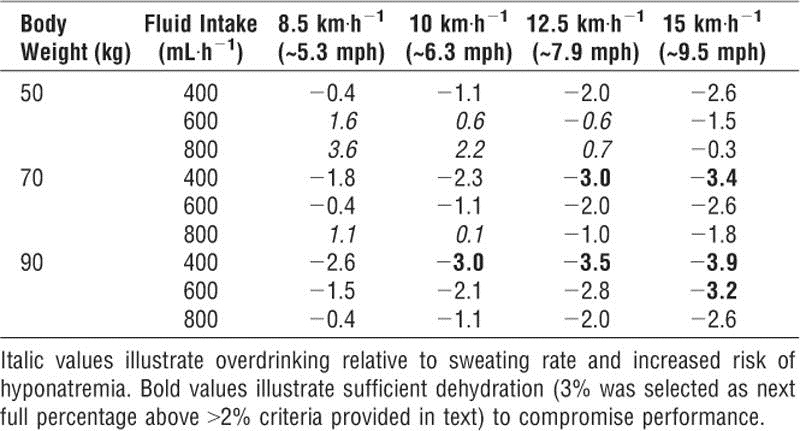 Tabulka napravo je krásným příkladem toho, proč není jednoduché stanovit univerzální doporučení pro příjem tekutin během výkonu dlouhého trvání.
Budeme-li se soustředit na to, že se u vytrvalostních výkonů snažíme vyhnout 2% dehydrataci, pak doporučení přijímat 800 ml tekutin za hodinu může u 50kg sportovkyně vést při nízké intenzitě k nárůstu hmotnosti až 3,6 % naopak u 90kg muže při vysoké intenzitě může toto doporučení způsobit dehydrataci vyšší než 2 %.
S cílem vyhnout se dehydrataci 2 % je u vytrvalostních výkonů potřeba stanovovat individualizované plány pro pitný režim.
Zdroj: Sawka, M. N., Burke, L. M., Eichner, E. R., Maughan, R. J., Montain, S. J., & Stachenfeld, N. S. (2007). American College of Sports Medicine position stand. Exercise and fluid replacement. Medicine and science in sports and exercise, 39(2), 377–390.
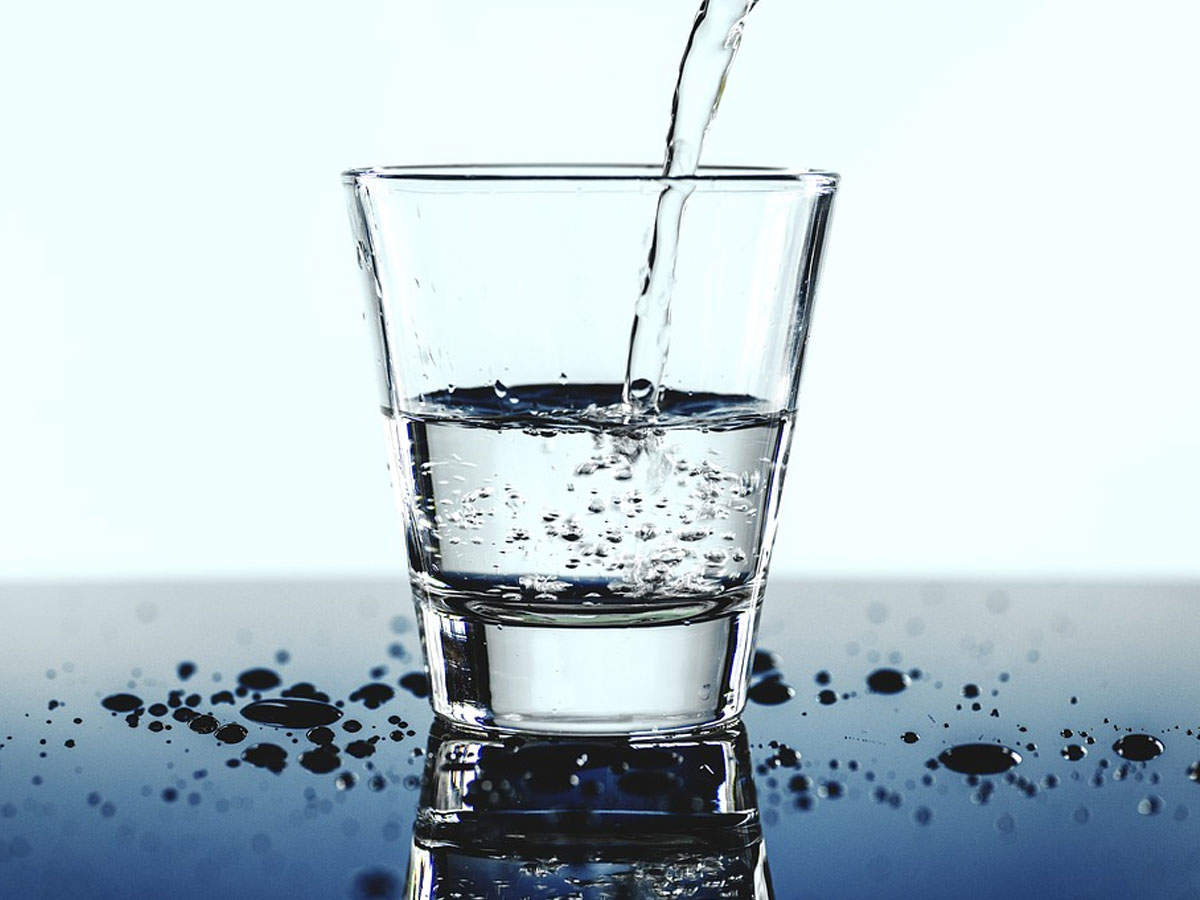 Pitný režim
Studie potvrzují individuální potřeby hydratace. Není proto jednoduché stanovit obecné doporučení. V praxi se můžeme setkat se dvěma přístupy:
Autonomní – příjem tekutin podle pocitu žízně anebo tzv. ad libitum (kdykoliv a v jakémkoliv množství, „podle libosti“.).
Preskribovaný – individualizovaný příjem (řízený/programovaný příjem) na základě znalosti individuální míry pocení kalkulované ze změn tělesné hmotnosti a příjmu tekutin.
Pít podle pocitů žízně nebo je lepší mít plán?
Řídit se pouze pocitem žízně může být problematické v pozdější fázi výkonu. Každý sportovec by proto měl mít plán a pít průběžně již od začátku. Brát v potaz zda řešíme trénink či závod.
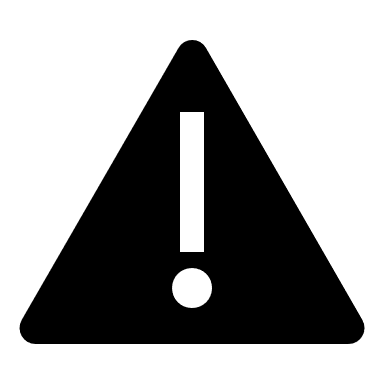 Zdroj: https://www.youtube.com/watch?v=Cs4MZifwzFE
Metoda mouth-rinseVolně přeloženo „vyplachování úst“ či „kontakt úst se sacharidy“
Jedná se o poměrně specifickou metodu, která přináší podporu pro vytrvalostní výkony vyšší intenzity v délce trvání okolo 60 min (45-75 min).
Kontakt sacharidů s ústní dutinou vyvolává zajímavou reakci, která pomáhá potlačit negativní signály vysílané unaveným svalstvem do mozku. 
Jedná se o mechanismus, který není jednoznačně vysvětlen, ale zdá se, že pouhý kontakt potraviny s obsahem sacharidů vyšle signál mozku, kde jsou stimulována tzv. „centra štěstí“. Zátěž pak není vnímána tak intenzivně a zlepšení výkonnosti se tak děje skrz snížení subjektivního vnímání zátěže (RPE).
Důležitý je kontakt s ústy po dobu alespoň 10 s. Nabízí se tak nejen nápoje, ale i ovoce, tyčinky či bonbóny.
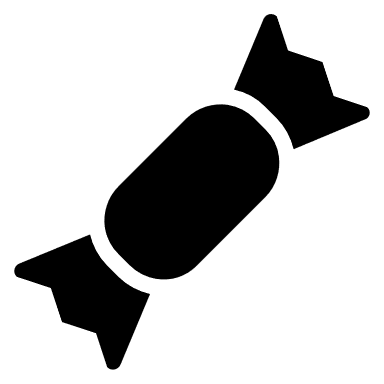 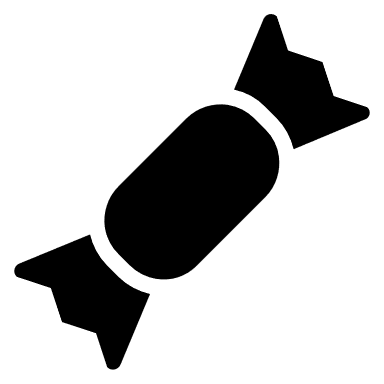 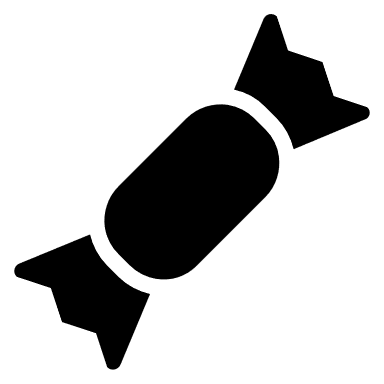 Metoda mouth-rinse („vyplachování úst“)
Zdroj: https://www.youtube.com/watch?v=O0eVMCDldUo
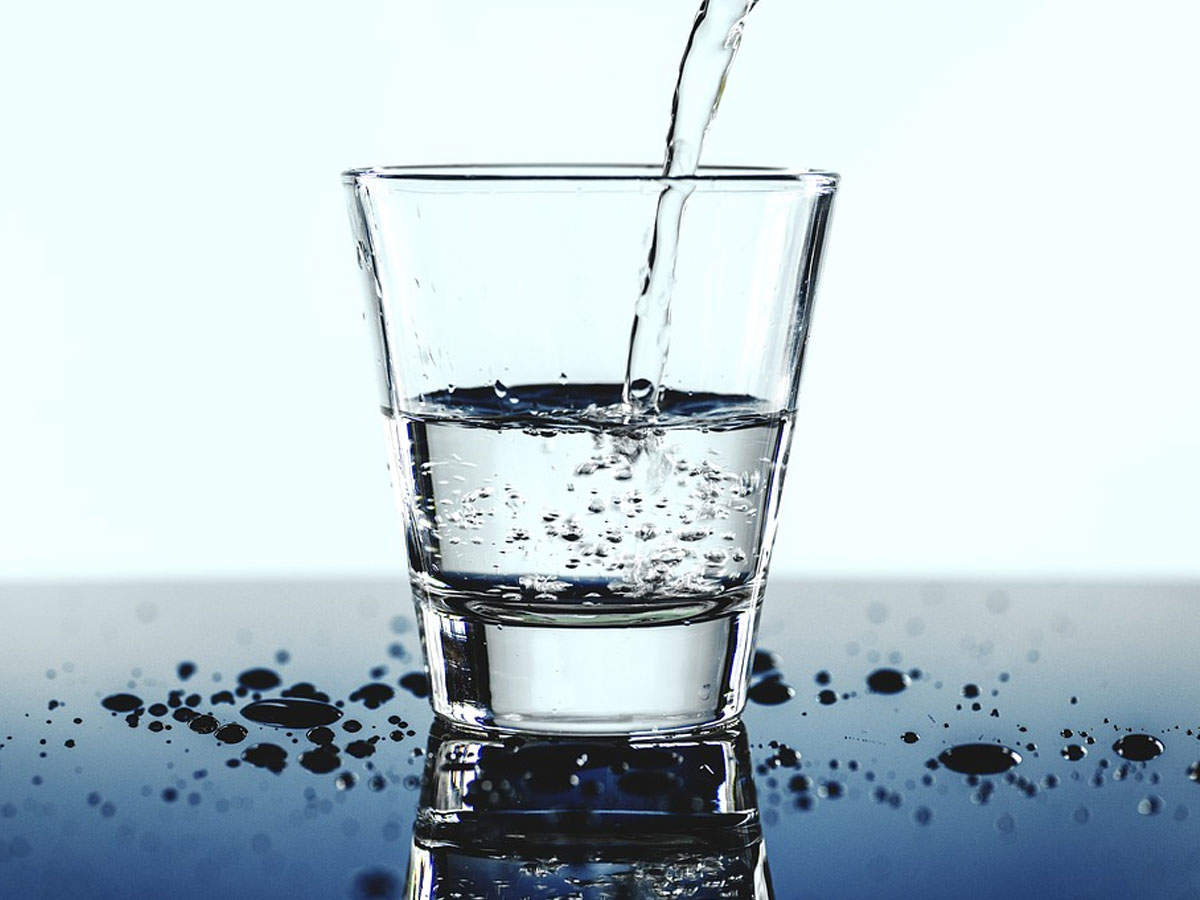 Rehydratace
V období maximálně 6ti hodin od skončení zátěže je potřeba doplnit ztráty tekutin.
Vážení před a po skončení zatížení.
Hmotnostní schodek doplnit v rozsahu 120-150 %.
Shrnutí pro příjem tekutin a S
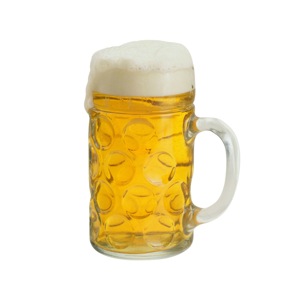 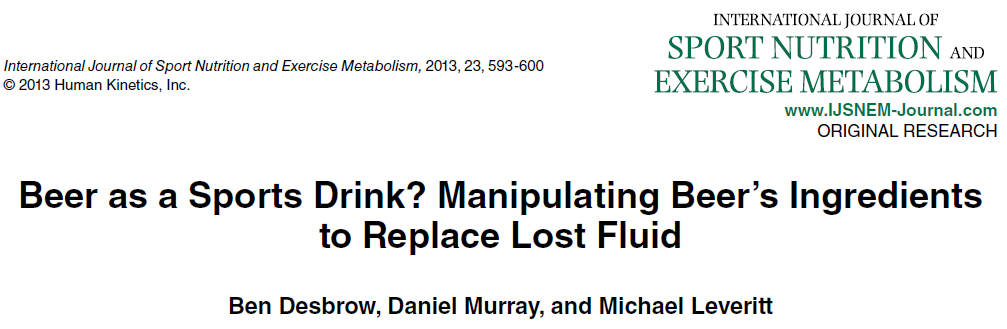 Pivo jako sportovní nápoj?
Limitujícím aspektem pivních nápojů je nízký obsah Na a obsah alkoholu
Studie srovnávala 4 situace u skupiny sportovců s dehydratací 2 % po zatížení při splnění doporučení pro rehydrataci (150 % ztrát).
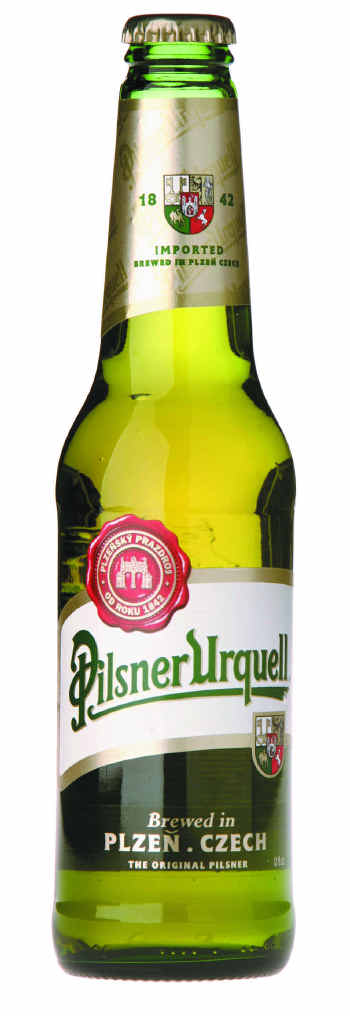 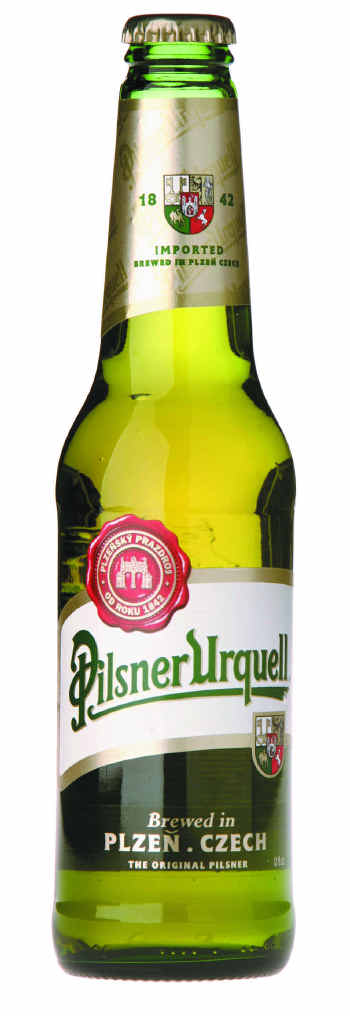 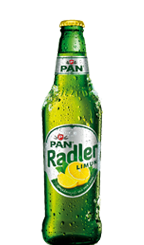 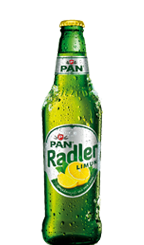 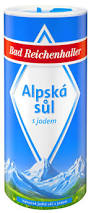 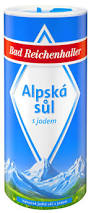 3-5 mmol/l
25 mmol/l
Zdroj: Desbrow, B., Murray, D., & Leveritt, M. (2013). Beer as a Sports Drink? Manipulating Beer’s Ingredients to Replace Lost Fluid. International Journal of Sport Nutrition and Exercise Metabolism, 23(6), 593–600.
Limitujícím aspektem pivních nápojů je nízký obsah Na a obsah alkoholu
60 min interval 150 % = ~2,5 l
2,5 l tekutin v podobě pivních nápojů euhydrataci nezajistí a to ani pokud přidáme adekvátní množství Na.
Diuretický efekt odbourávání alkoholu totiž následně způsobí opětovnou dehydrataci.
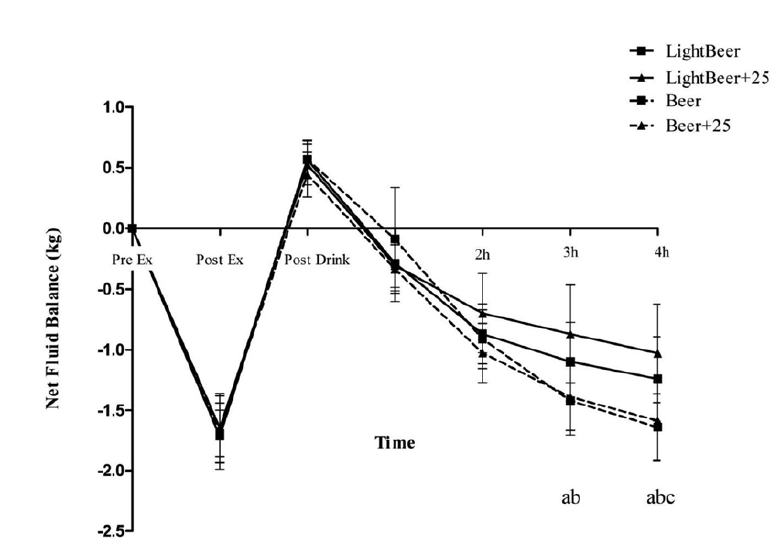 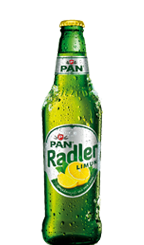 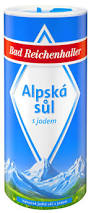 2 %
Zdroj: Desbrow, B., Murray, D., & Leveritt, M. (2013). Beer as a Sports Drink? Manipulating Beer’s Ingredients to Replace Lost Fluid. International Journal of Sport Nutrition and Exercise Metabolism, 23(6), 593–600.
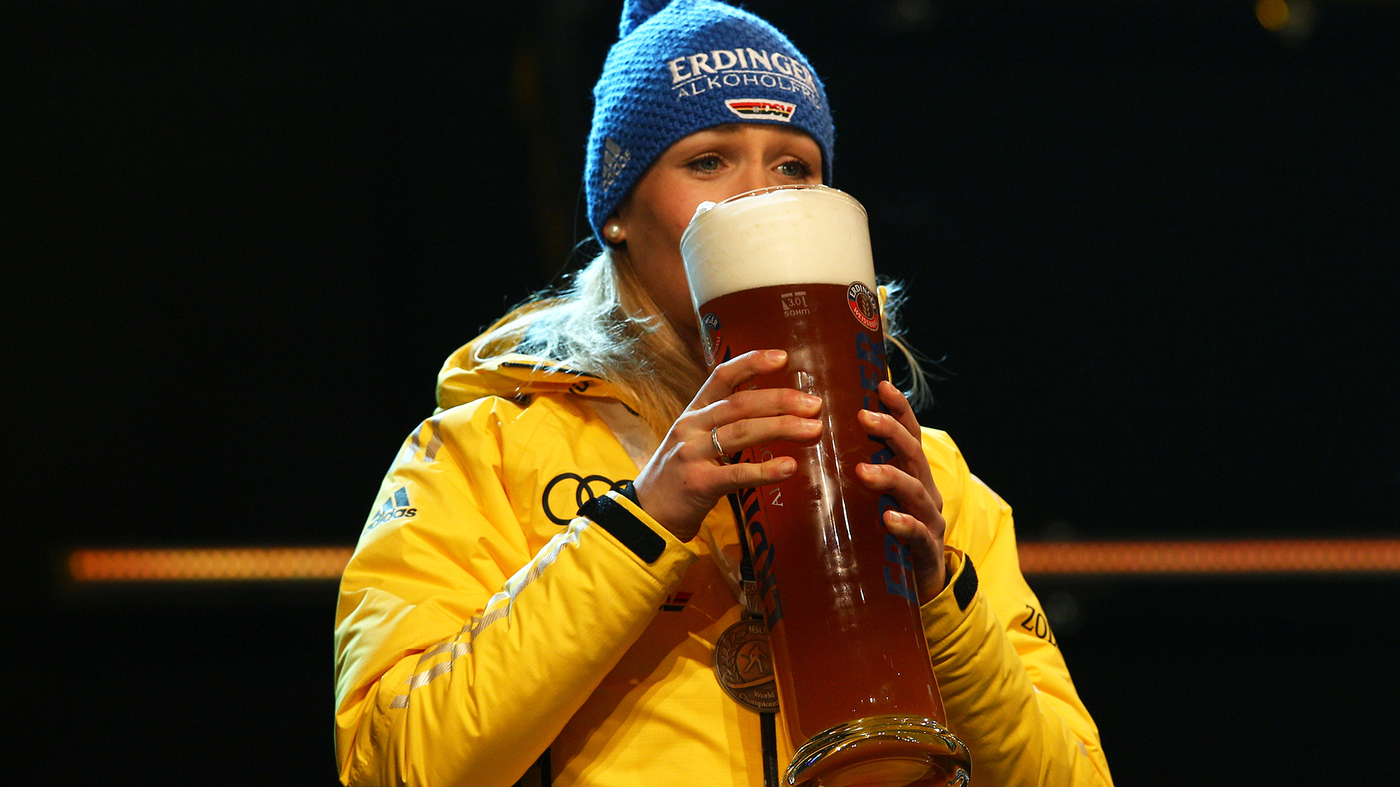 Pivo jako sportovní nápoj?
Spíše tedy ne. Ideální se jeví nealkoholická varianta či omezení pivních nápojů (i jakýchkoli jiných alkoholických nápojů) na minimum.
V případě, že na pivní nápoje přijde, pak je potřeba o to více pohlídat přísun tekutin a zejména Na.